Самара -  мой город родной!
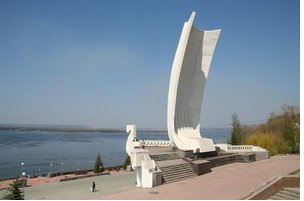 Профиль мини-музея
Познавательный
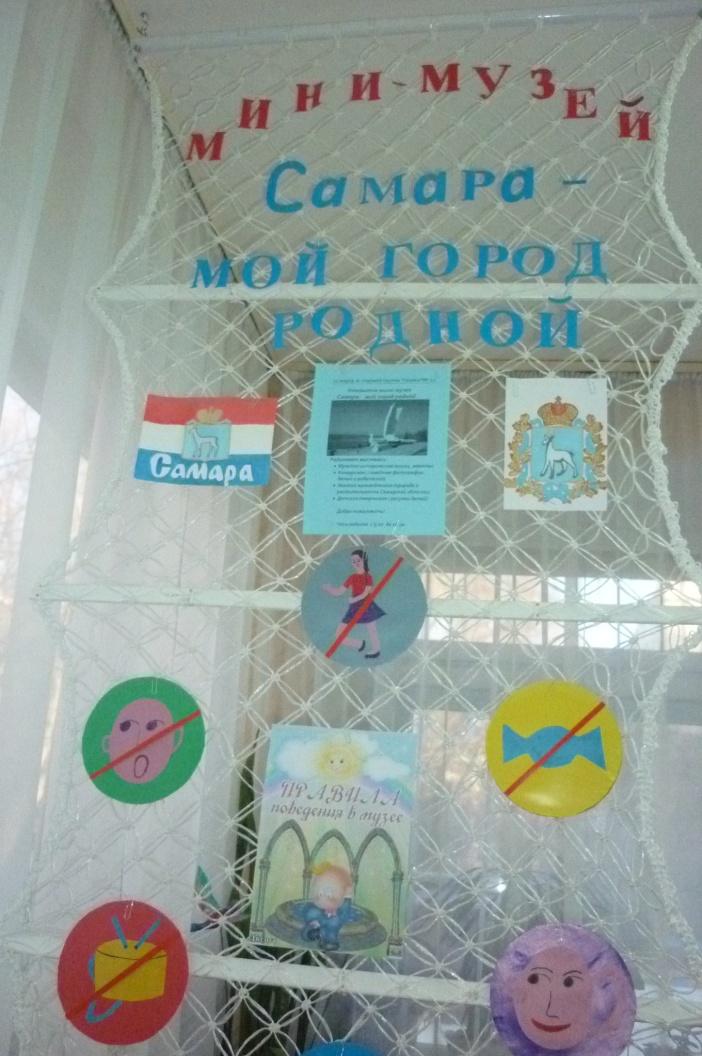 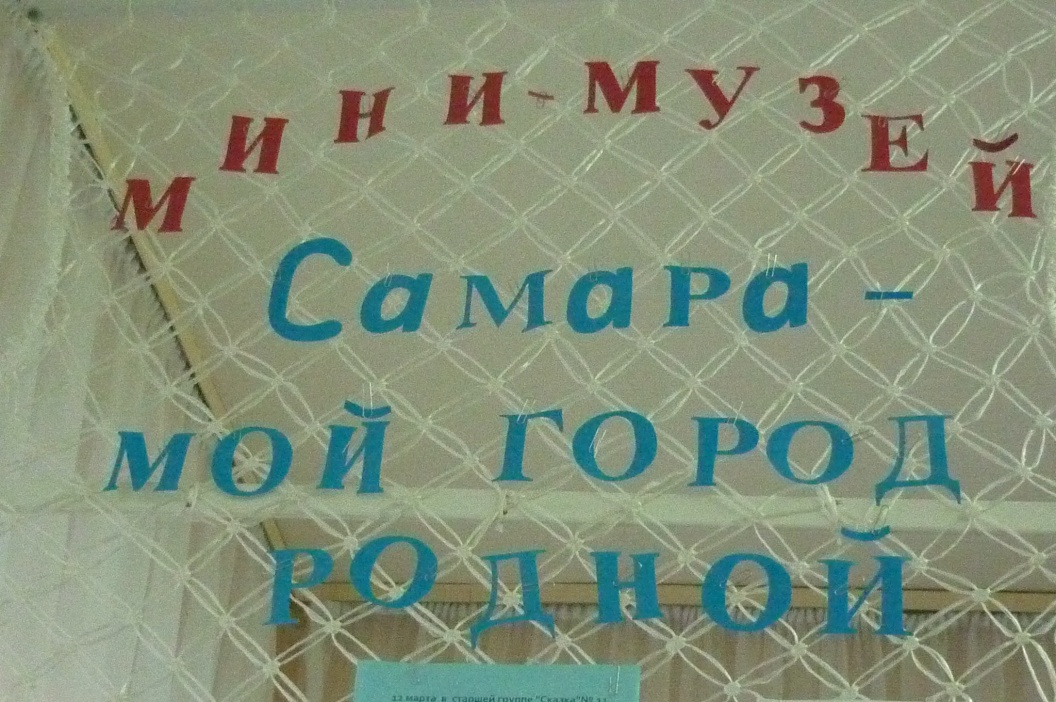 Цели
Создание мини-музея, как отражение интересов и проявление детей;

Привлечь внимание родителей к музеям;

Обогащение развивающей среды группы, ДОУ.
задачи
Дать представление об родном крае;
Дать элементарные представление об истории возникновения Самары;
Развивать умение устанавливать причинно-следственные связи, учить делать выводы;
Воспитывать интерес к городу, развивать любознательность;
Активизировать совместную деятельность родителей и детей.
принципы
Принцип учета возрастных особенностей дошкольников;
Принцип опоры на интересы ребенка;
Принцип  осуществления взаимодействия воспитателя с детьми при руководящей роли взрослого;
Принцип наглядности;
Принцип последовательности;
Принцип сотрудничества и взаимоуважения.
План работы
[Speaker Notes: Самара мой город родной]
Разделы мини-музея
Познавательный (макеты, карта города, сувениры)
Музейно-исторический(книги, макеты)
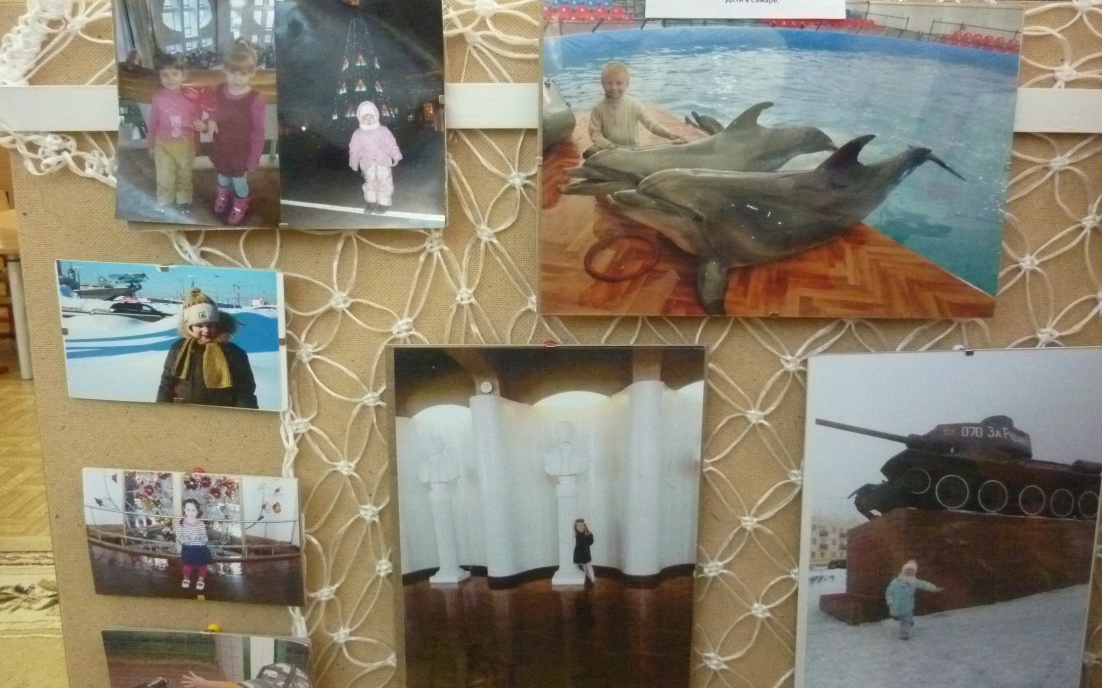 Эколого-краеведческий(уголок природы, гербария)
Конкурсный( совместные работы с родителями)
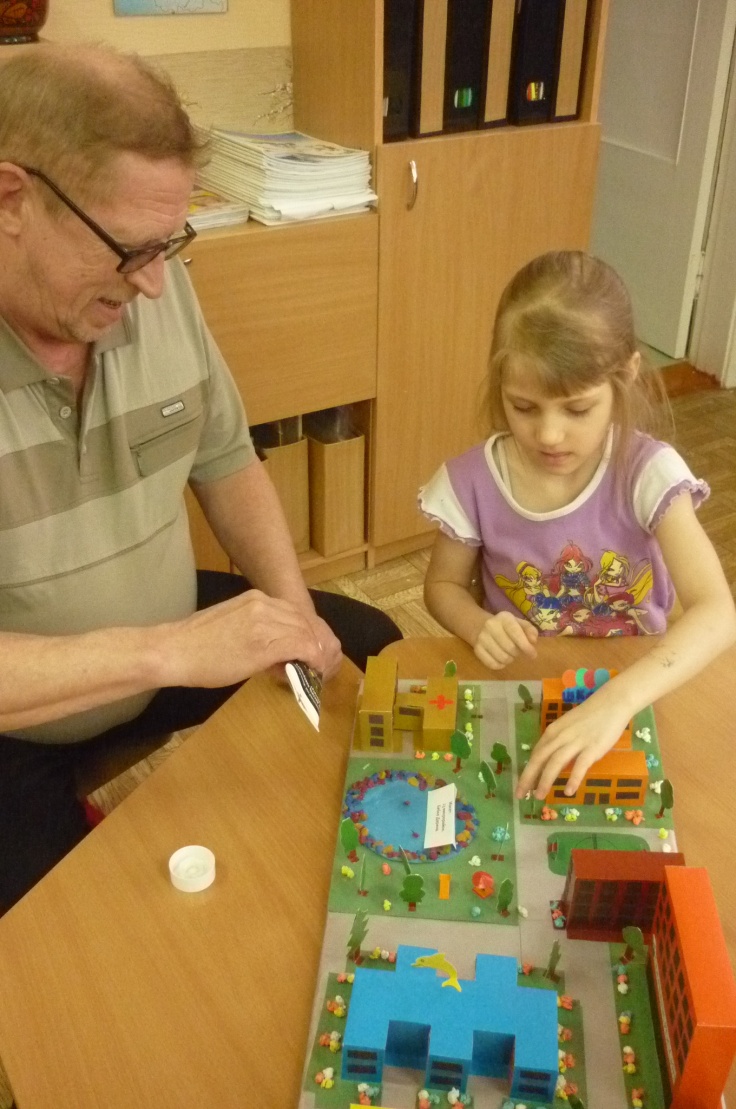 Творческий – художественный(рисунки детей)
Перспектива развитиямини-музея
Подбор коллекций детских рисунков , семейных детских фотографии, научно-познавательных материалов.
Проведение экскурсий для групп детского сада.
Спасибозавнимание!